La formation après la 3è
Bac Général
Bac Technologique
Bac Professionnel
CAP
Term. générale
Term. technologique
Term. Bac Pro
1ère générale
1ère technologique
1ère Bac Pro
CAP 2
2nde générale et technologique
2nde Bac pro
CAP 1
Voie générale et technologique
Voie professionnelle
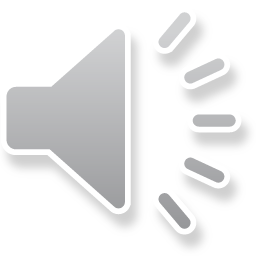 Classe de 3ème
A quoi sert la seconde ?
Mais 3 ans 
c’est 1 + 2 (+ ...)
Le lycée dure 
3 ans
C’est quoi la réforme du lycée ?
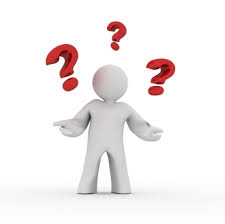 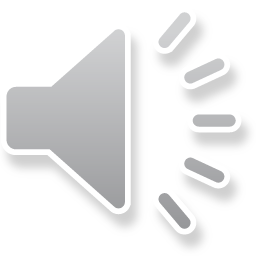 Choisir sa seconde
Seconde générale
 
et technologique
Choix d’options
Seconde 
professionnelle
Choix dans 3 familles de bac professionnels et 29 bac spécialisés
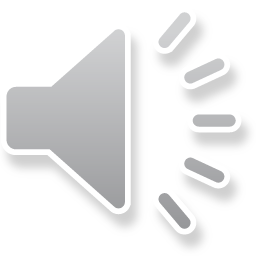 Les familles et les filières professionnelles
3 familles professionnelles



29 autres baccalauréats professionnels 
20 baccalauréats professionnels dans les lycées ci-dessous :
Lycée Don Bosco			Lycée de l’Immaculée Conception
Lycée Robert Schuman		Lycée Haute Follis			
Lycée Rochefeuille 			Lycée d’Orion
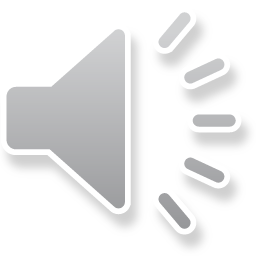 DES EXEMPLES
Exemple de famille
La 2de « Métiers de la relation client » conduit aux :
Bac Accueil- relation client 
Bac Commerce
Bac Vente
Exemple de spécialité
La 2de « Service aux personnes et aux territoires » conduit au
bac « Service aux personnes et aux territoires »
La 1ère année de CAP (1, 2 ou 3 ans)
Enseignement professionnel 			 60 %

Enseignement général				 40 %

Accompagnement personnalisé

12 semaines PFMP (période de formation en milieu professionnel)

80 à 100 % en contrôle continu
La 2nde professionnelle pour le bac professionnel (3 ans)
Le début d’un cycle de 3 ans : 
84 semaines de cours, 22 semaines de PFMP et 2 semaines d'examen
La 2nde générale et technologique
Après la seconde
Le lycéen choisit le bac général	         	
- avec 3 spécialités en première	           Le lycéen choisit un bac technologique 	
- 2 en terminale
Parmi les 12 proposées :		          Parmi les 8 proposés :
• Arts• Biologie-écologie• Histoire-géographie-géopolitique-sciences politiques• Humanités-littérature-philosophie• Langues-littératures et cultures étrangères• Littérature et langues et cultures de l’Antiquité• Mathématiques• Numérique-sciences informatiques• Physique-chimie• Sciences de la vie et de la Terre• Sciences de l’ingénieur• Sciences économiques et sociales
Bac STI2D, industrie et développement durable
Bac STD2A, design et arts appliqués
Bac STL, technologies de laboratoire
Bac ST2S, santé et social
Bac STMG, management et gestion
Bac STHR, technologies de l’hôtellerie et de la restauration
Bac TMD, Techniques de la musique et de la danse
Bac STAV, technologies de l'agronomie et du vivant (dans les lycées agricoles)
Lycée DON BOSCO
53100 MAYENNE
LYCÉE GÉNÉRAL 
Options de seconde 
  Enseignement général :
  LV3 : Allemand, Espagnol, Japonais
  Latin, EPS, Arts plastiques
  Enseignement technologique :
  Management et Gestion (en projet)

LYCÉE PROFESSIONNEL
Bac professionnel : Esthétique, cosmétique, parfumerie
CAP : Esthétique, cosmétique, parfumerie
Métiers de la relation client
Bac professionnels : commerce, vente, accueil
CAP : vente, commerce
Métiers de la gestion administrative, du transport et de la logistique
Bac professionnels : Gestion-administration, transport
Lycée HAUTE-FOLLIS
53000 LAVAL
LYCÉE TECHNOLOGIQUE
Options de seconde 
Enseignement technologique :
Santé social , Biotechnologie
Économie d’entreprise
Bac STMG et ST2S
LYCÉE PROFESSIONNEL
CAP Assistant Technique en Milieux Familial et Collectif
Bac Pro Accompagnement Soins et Services à la Personne – Option Structure
Bac Pro Métiers de la Sécurité
Bac Pro Technicien d’Usinage
CAP Cuisine
CAP Commercialisation et Services en Hôtel Café Restaurant
Bac Pro Cuisine
Bac Pro Commercialisation et Services en Restauration 
Métiers de la gestion administrative, du transport, de la logistique
Bac Pro Gestion Administration
Lycée  ROCHEFEUILLE
53100 MAYENNE
53500 ERNÉE
LYCÉE TECHNOLOGIQUE
Options de seconde 
 Enseignement technologique :
Écologie, agronomie, territoires et développement durable
Bac STAV (sciences et technologies de l’agronomie et du vivant)

LYCÉE PROFESSIONNEL
Service aux personnes et aux territoires
Conseil vente
Conduite et gestion d’une exploitation agricole		
Gestion des milieux naturels et de la faune		
Métiers de l’agriculture (CAP en apprentissage)	
Jardinier paysagiste (CAP en apprentissage)
Lycée d’ORION
53600 EVRON
LYCÉE PROFESSIONNEL

Laboratoire – Contrôle qualité
Service aux personnes et aux territoires
Bio-industrie de transformation (par apprentissage)
Lycée ST MICHEL – R. SCHUMAN
53200 Château-Gontier
LYCÉE GÉNÉRAL 
Options de seconde 
 Enseignement général :
 LV3 : Allemand, Japonais 
 Latin
 EPS
Arts plastiques, musique (en projet)
Enseignement technologique :
Sciences de l’ingénieur
Création et innovation technologique 
Management et Gestion (en projet)

LYCÉE PROFESSIONNEL
Service aux personnes et aux territoires
Service aux personnes et vente en espace rural
Lycée d’AVESNIERES
53000 LAVAL
LYCÉE GÉNÉRAL 
Options de seconde 
  Enseignement général :
  Langue des signes française, chinois
  Latin, grec
  Arts plastiques, histoire des arts
  Enseignement technologique :
  Création et culture design (6h)
  Sciences et laboratoire

LYCÉE TECHNOLOGIQUE
STD2A (Sciences et technologies du design et des arts appliqués)
STL (Sciences et technologies de laboratoire)
Lycée de l’IMMACULÉE CONCEPTION
53000 LAVAL
LYCÉE GÉNÉRAL 
Options de seconde 
  Latin
  Arts plastiques, cinéma-audiovisuel
  Enseignement technologique :
Sciences de l’ingénieur
Création et innovation technologique 

LYCÉE TECHNOLOGIQUE
STI2D (Sciences et technologies de l’industrie et du développement durable)
		
LYCÉE PROFESSIONNEL
Métiers de l’électricité et de ses environnements connectés
Métiers de la mode : CAP et Bac pro
Systèmes numériques
Les dates de portes ouvertes
Lycée d’AVESNIERES 1er et 2 FÉVRIER 2019
Lycée ST MICHEL - ROBERT SCHUMAN 1er et 2 FÉVRIER et17 MAI 2019
Lycée d’ORION 	Mercredi 6 février 2019 de 14 h à 17 h
			Samedi 2 mars 2019 de 10 h à 17h30
			Mercredi 20 mars 2019 de 14 h à 17 h
			Mercredi 24 avril 2019 de 14 h à 17 h
			Mercredi 22 mai 2019 de 14 h à 17 h.
Lycée  ROCHEFEUILLE 26 JANVIER et 30 MARS 2019
Lycée HAUTE-FOLLIS 2 FEVRIER (9h-16h), 2 MARS (9h-13h), et 2 AVRIL 2019 (17h30-20h) 
Lycée de l’IMMACULÉE CONCEPTION 2 FEVRIER 2019
Lycée DON BOSCO 2 MARS 2019 (10h-17h)
Avez-vous des questions ?
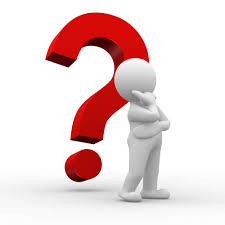 La philosophie des spécialitésLa philosophie de l’orientation : pour quel projet de vie ?
Choisir des enseignements de spécialité demande 
dès la seconde :
Un accompagnement du projet du lycéen
 - connaissance de soi
 - méthode de travail
 - développement de l’autonomie
Une recherche des exigences des formations supérieures
Une connaissance des modalités de recrutement dans la ou les formations envisagées
Les options de 1ère et terminale
Première :
Les mêmes qu’en seconde en enseignement général
Terminale :
Les mêmes qu’en seconde et première en enseignement général
DGEMC (droit et grands enjeux du monde contemporain)
Mathématiques complémentaires
Mathématiques expertes
Les enseignements possibles en supplément en 1ère et terminale :
Parcours EURO et latin/grec
Le bac 2021
60 % d’épreuves terminales
1 épreuve anticipée de français (écrit et oral)
4 épreuves terminales (2 spécialités, philo, un oral)

40 % de contrôle continu
10 % pour tous les enseignements de 1ère et terminale (bulletins trimestriels)
30 % pour les épreuves communes en 1ère et terminale (histoire-géographie, LVA et LVB, l’enseignement scientifique, l’enseignement de spécialité abandonné en terminale)